Vessel Listing & Assessment
Megan Harvey & Lori Tupper
[Speaker Notes: I am Lori Tupper and this is Megan Harvey and we are from Carteret County.  First we want to thank the DOR for inviting us to speak.  We hope you benefit from our presentation.  We are here to talk about Vessel Listing & Assessment]
Vessel Listing & Assessment
Motivation
Solution
Implementation
Benefit
Budget
Three Things to Remember
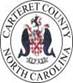 [Speaker Notes: The items we are going to review:
Motivation – what made us decide to make a change
Solution – what was our solution
Implementation – how did we implement our solution and some of the challenges we faced
Benefit – was it worth it?
Budget – what did it cost us?
Timeline – how long does it take?
Let us just leave you with three things to think about]
Where we were:
Little preview:
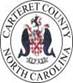 [Speaker Notes: This is a funny video to break the ice – it is a parody of the listing process]
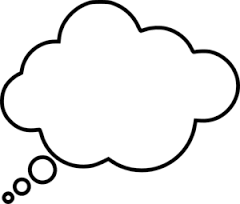 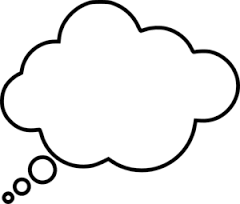 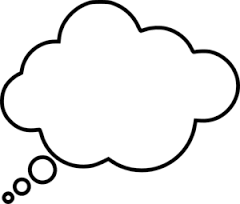 Manual Update
Value Method
Boat Motors
MOTIVATION
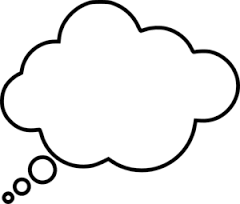 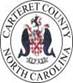 Staff Shortage
[Speaker Notes: Motivation

Staff Shortage – in our office we have a Business Property Appraiser, Listing Supervisor, Two Customer Service Representatives.  Trying to keep up with all of the boats was becoming impossible

Value Method – we were using various types of methods to value the boats.  We were losing the fair and equitable concept.  We had to standardize this process

Boat motors – viewing the value record in our software application, we could not tell if the motor was included in the value.  In addition, we were missing a lot of the multiple motors.

Manual Update – annually we had to touch every boat value record to adjust the FMV.  Time consuming and labor intensive.  We could not handle this task.]
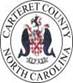 Problems
[Speaker Notes: Annually, the number of our boats were decreasing.  Taxpayers would list one year and not the next.  We did not have the time or the resources to track all of these.  In addition, our tax levy was decreasing.  We had to come up with a more efficient manner to list, value and bill boats.]
Solution
[Speaker Notes: Use the tax bill as the discovery notice and annual tax bill.]
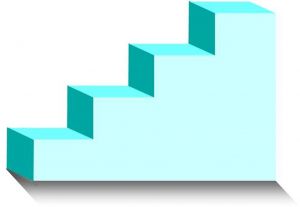 Bill
Import
Value
File
[Speaker Notes: How do we get to the discovery/ bill?

We needed a file……

Listed every boat in our county

Valued every boat in our county

Import directly into our tax software application

Made it to the final step our Bill/Discovery Notice]
Vessel Valuation Services (VVS)
Provide actual "market value" instead of straight-line depreciation, reducing taxpayer complaints
Support the assessment with a nationally recognized pricing guide
Eliminate the mundane task of looking up each entry manually and recording the result
Save personnel time that is better spent on discovery and service
Increase tax levy
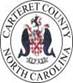 [Speaker Notes: Where did we get our file?  We use “Vessel Valuation Services (VVS)”.]
VVS
Flat file
Vessel Reporting System CD
Valuation Summary
Coast Guard Documented Vessels
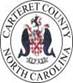 [Speaker Notes: VVS – gives us the flat file that includes the owner and boat information located in county and values that boat

A CD that allows us to search and view the information in the file (this is handy to determine if the boat price includes the motor, if the boat has multiple motors and valuing discovered boats.

Overview of the number of boats and their value

Spreadsheet that lists the owners and boat information of documented vessels in your county.]
One step further
Import the file
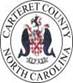 Import Process
Advantage:
	Values and situs each boat in our county
	Updates personal property records
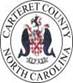 [Speaker Notes: Values and situs the boats in our county - freeing up staff to work on discoveries

Updates personal property records- gets them ready to be billed and deletes the records of boats no longer in our county]
Import Process (cont’d)
Challenges:
	Situs
	Key component to match (software and import file)
	Justification issue
	Boats that were not in the file
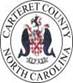 VVS Upload - Situs
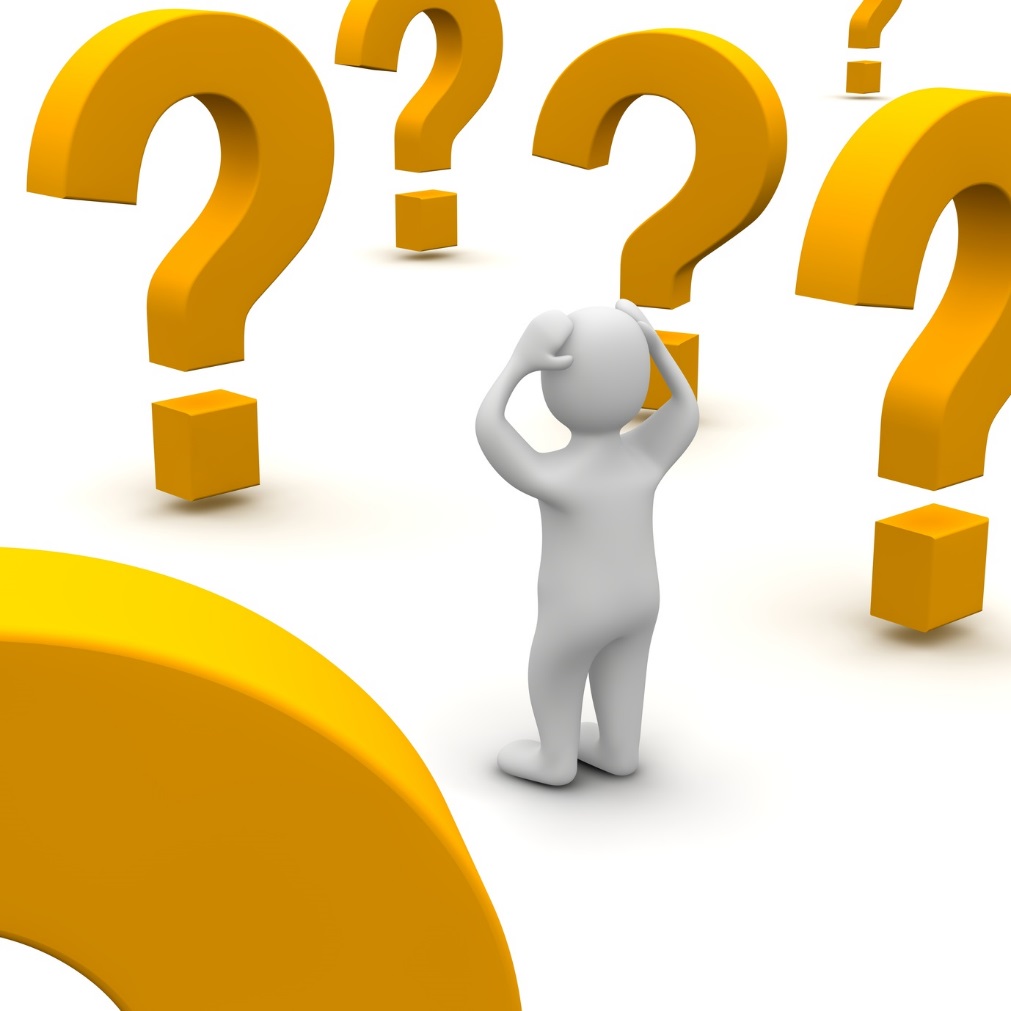 More or less physically located
Street address, city
Multiple street addresses that cross towns
Same zip code for multiple towns
Where do I put this boat?
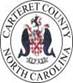 VVS Upload – Situs (cont’d)
Default situs
Communicate 
Define the impact
First year is the roughest
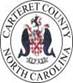 [Speaker Notes: We had to identify a default tax district to use – just like with the VTS System.
The tax district we used was the same as the County Building.
We had several meetings with the town to let them know what we were doing.  The impact was big the first year.

The first year was the roughest – taxpayers that never listed were confused]
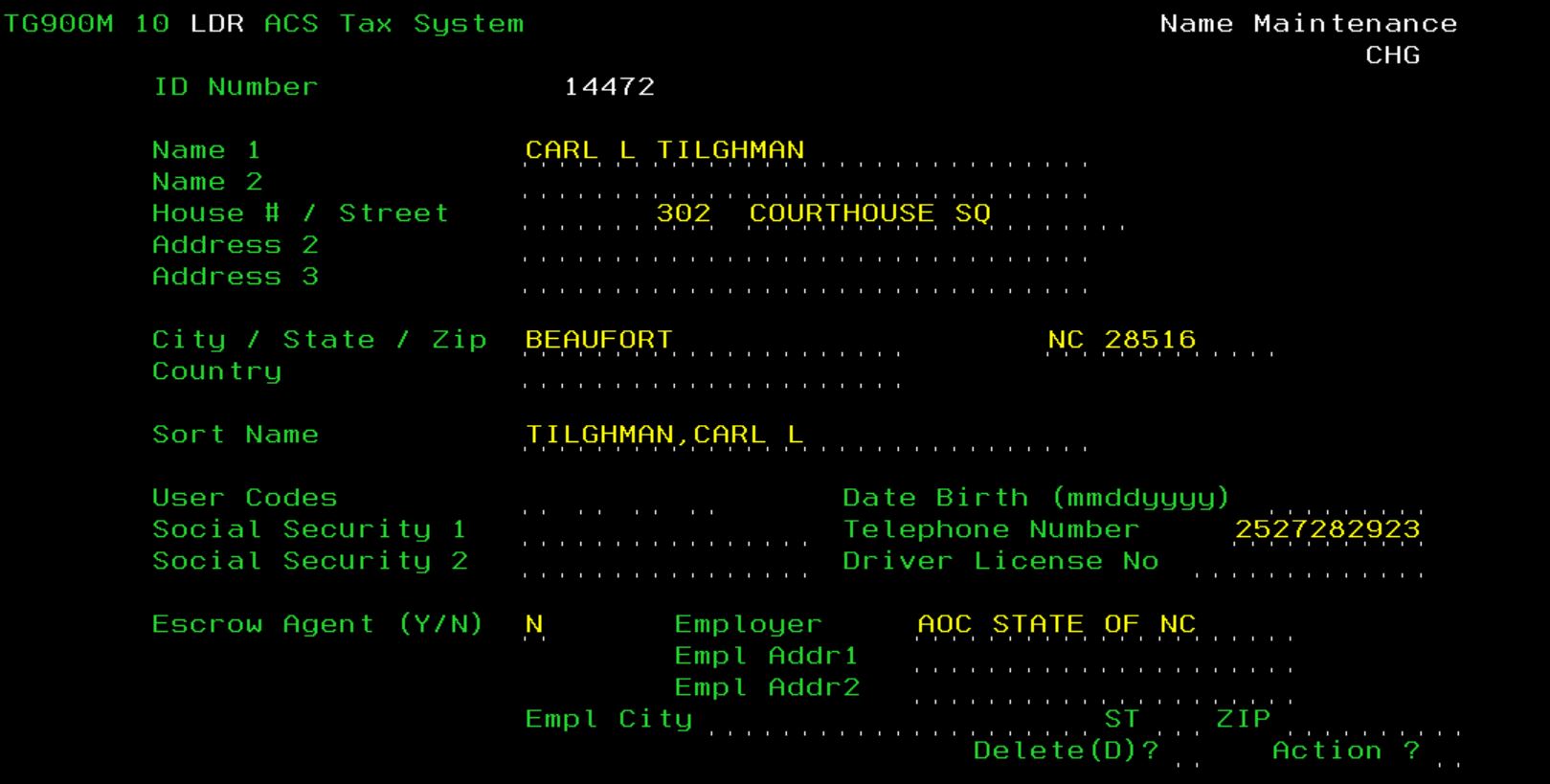 Key Component
Import file has name, address, boat information

	Import file name Carl Tilghman
	Software name Carl L Tilghman

Do we have a match?

NO
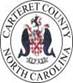 Key Component  - Cont’d
Import file address vs. software file address:
Import file 302 Courthouse Square
Software file 302 Courthouse Sq

Do we have a match?

No
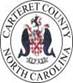 Key Component – Cont’d
Not matching – it would create another name record
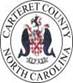 Key Component – Cont’d
Need a static and reliable match
Could you use the hull id?
Maybe – but that follows the boat
Need to account for ownership changes
We use the Hull Key, Database ID, Renewal No
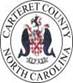 Hull Key, Database ID, Renewal No.
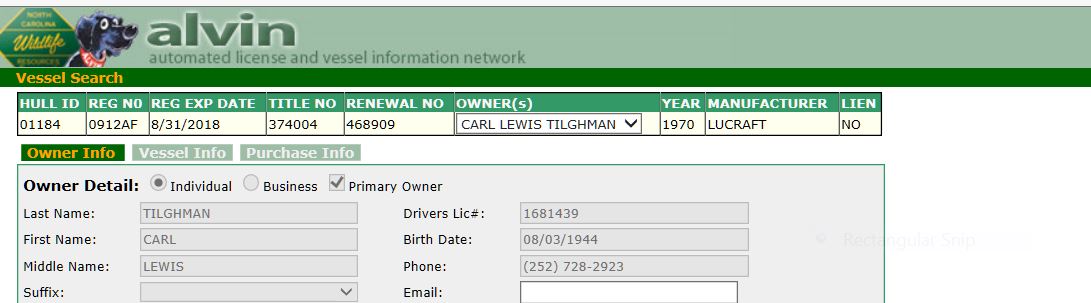 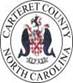 [Speaker Notes: This is a screen shot of ALVIN – the hull key is the renewal number]
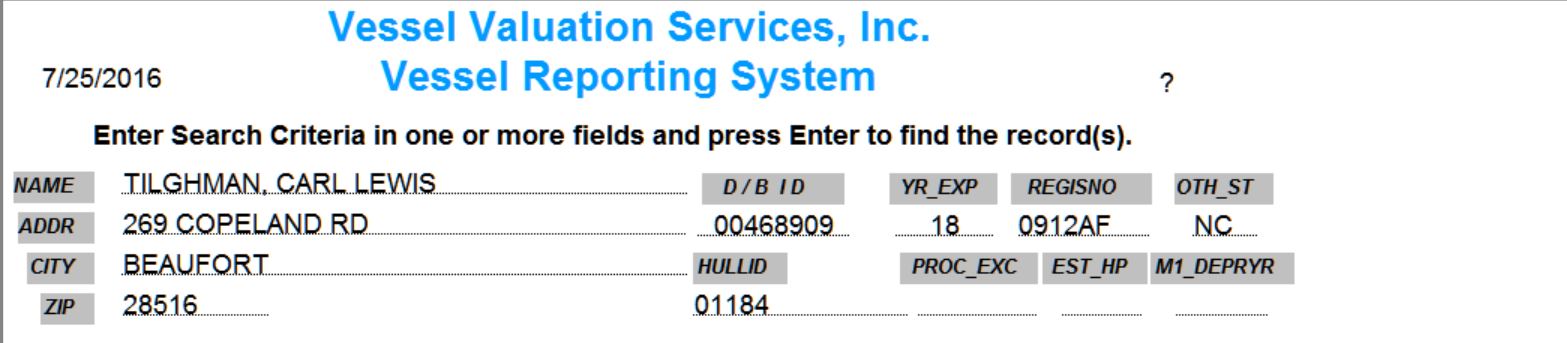 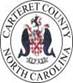 [Speaker Notes: This is a screens shot of the file that is on the CD.  The database ID matches back to ALVIN]
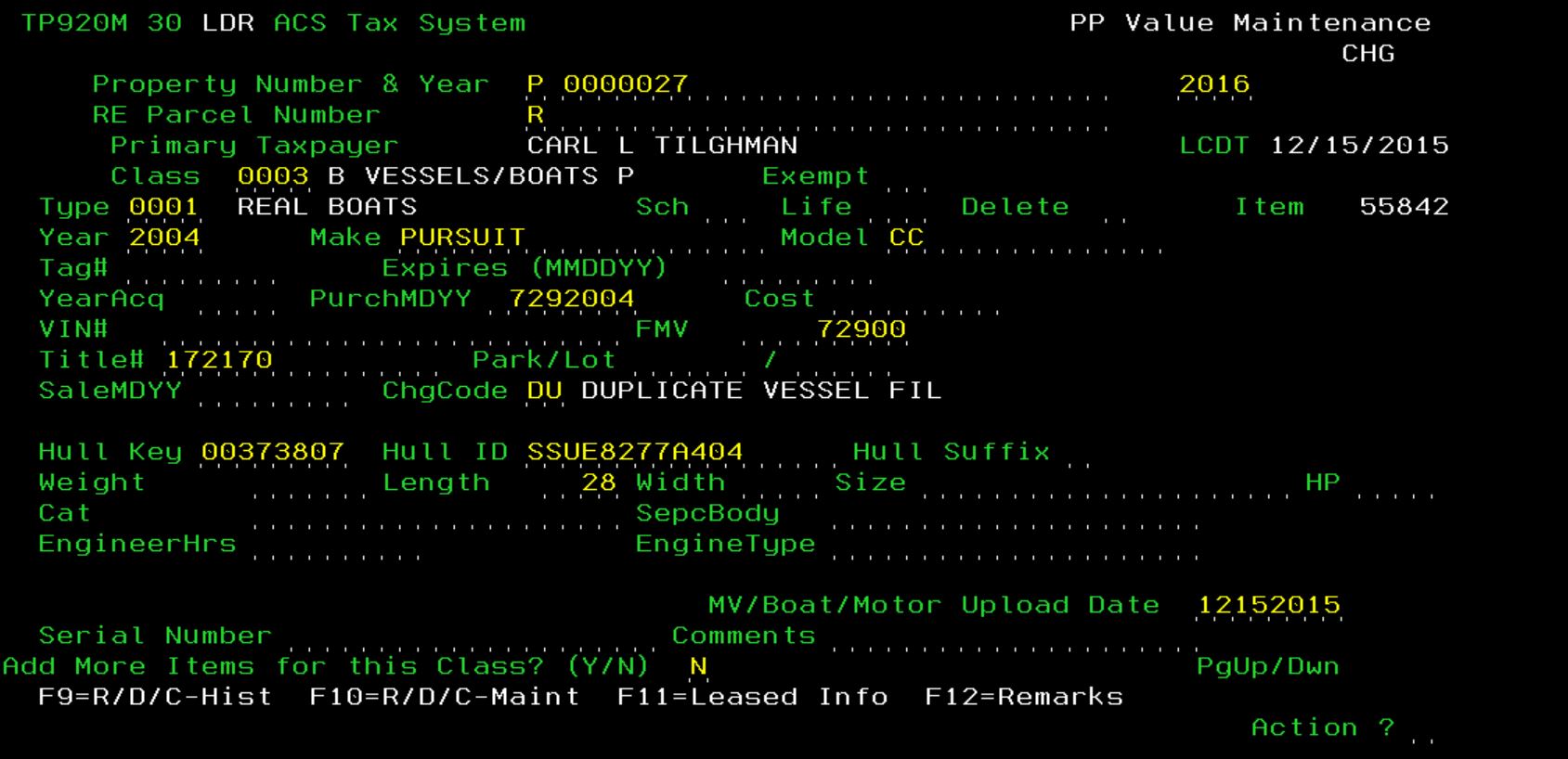 [Speaker Notes: This is a screen shot of our tax software – you can see it has a DU “Duplicate Vessel File” I know we billed them last year for this same boat]
[Speaker Notes: This is a new record – AD – Add from Vessel File.  We need to double check the situs.]
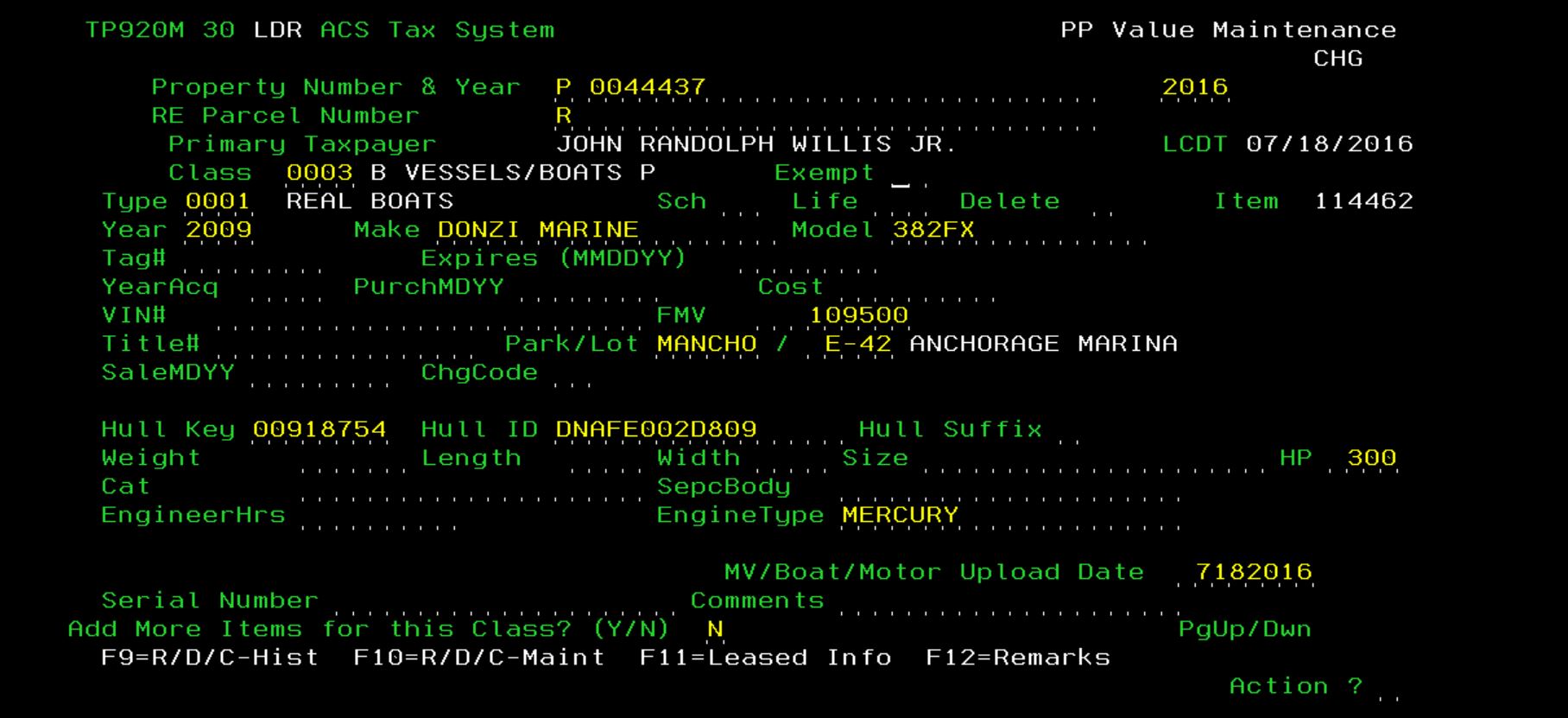 [Speaker Notes: This is one that was manually added.  We always try to populate the Hull Key and Hull ID – next year a match – we don’t have to touch this record]
Justification Issue
Boat Motor HP in Flat File
VS
Boat Motor HP in Software Application
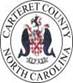 [Speaker Notes: We had an issue the first year – HP was 150 but coming through in the import process as 1500.]
VVS
Value discovered boats
Verify if motor is included in the price
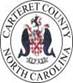 [Speaker Notes: File on the CD allows us to quickly value discovered boats.  We can search for a boat and find the value.  This helps us value all the boats the same in our county.  Easily determine if the motor if included in the cost of the boat.]
VVS
[Speaker Notes: This is a screen shot of the CD File – you can click on find records to perform any search.]
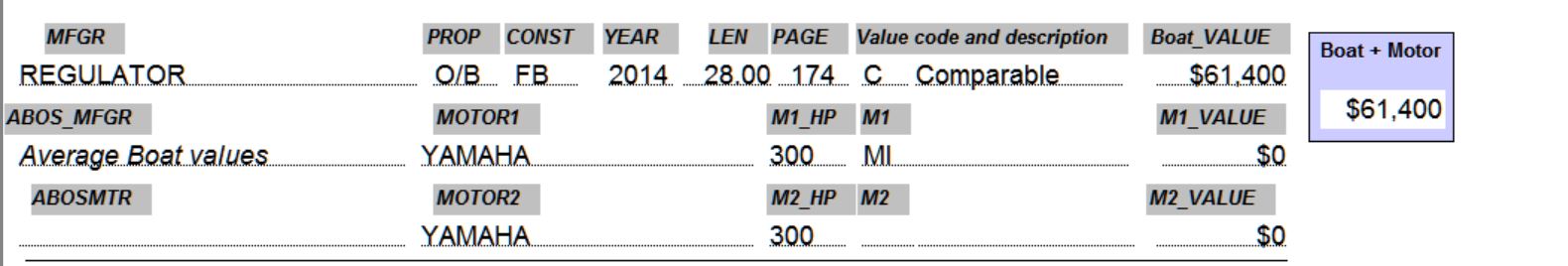 [Speaker Notes: This is a snap shot of a found record.  You can see there are two motors on this boat.  In addition, the boat value is included in the 61,400.]
Benefits
Increase your levy
Fair & Equitable Value
Work on Discovery
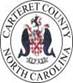 Boat Comparison 2012 - 2016
Boat Value
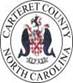 *based on the number of boats processed
Things to Remember
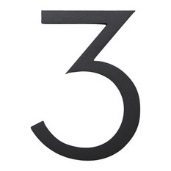 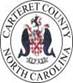 File of boats in your county with the value
Import the file
Bill serves as Discovery Notice
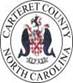 Contact Information
Megan Harvey (252) 728-8535
meganh@carteretcountync.gov


Lori Tupper (252) 728-8598
lorit@carteretcountync.gov 

Dan Bradley (804) 338-3257
dan@vesselval.com
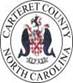